Педагогические техники и технологиив работе школьных библиотек
Презентацию подготовила
заведующий библиотекой МБОУ «СОШ № 19»
Пашкова Альмира Лаисовна
Образовательная парадигма
В программе развития школы большое внимание уделяется внедрению и усовершенствованию педагогических технологий
Программа отвечает на вопросы «что делать?» и «зачем делать?».
 
Технология — на вопрос «как делать?»
Педагогическая технология
– наука о способах воздействия преподавателя на учеников в процессе обучения с использованием необходимых технических или информационных средств.

Термин «педагогические технологии» зародился 30 лет назад в американской педагогике.
1. Развитие критического мышления через чтение и письмо.
Задача: воспитание иного ученика, ученика, 		умеющего работать самостоятельно.

Этапы применения:

1 этап – это «Вызов» (мотивация)

2 этап – это «Осмысление»

3 этап – это «Рефлексия»
2. Коллективно-взаимное обучение
Используется при:
изучении нового материала;
расширении знаний;
повторении.
Формы учебной деятельности учащегося:
-работа в группах;
-индивидуальная работа;
-обсуждение, обмен информацией.
Преимущество этого способа:
совершенствуются навыки по данному материалу;
включается в работу память;
каждый ученик чувствует себя более свободно;
несмотря на то, что обучение коллективное, способ деятельности для каждого индивидуальный;
формируется умение ребенка работать в коллективе.
3. Модульное обучение.
Принцип: деление изучаемого материала на блоки.
Формы работы на этапах:
1 этап урока – диспут на заданную тему.
2 этап урока – конспект-лекция.
3 этап урока – лекция с обратной связью.
4.Интегративный подход в обучении.
Преимущества технологии:
формирует и развивает познавательные интересы, творческие способности, общеучебные умения, навыки самообразования, позволяющие в дальнейшем адаптироваться к динамичным условиям образовательного пространства;
обеспечивает развитие и формирование коммуникативной компетенции, а именно способности вести диалог в естественных ситуациях общения;
способствует воспитанию бережного отношения к культурным ценностям не только своей страны, но и уважению к традициям и обычаям других народов;
имеет профориентационный характер обучения, так как учащиеся могут сравнить, найти сходства, различия по изучаемым проблемам в разных областях, тем самым определяя область  своих интересов.
5.Технология работы с аудио- и видеоматериалами.
Задачи:
«погружение» учеников в мир конкретного фрагмента урока или самого урока;
развитие у учеников таких когнитивных умений, как наблюдение, выбор, антиципация, выдвижение гипотез и т.д.;
обучение анализу урока или фрагмента;
обучение комментированию и критическому отношению к реализации задач урока или фрагмента.
Этапы:
1 этап – работа до просмотра/прослушивания;
2 этап – просмотр/прослушивание;
3 этап – работа после просмотра/прослушивания.
6. «Здоровьесберегающие технологии».
Понятие «Здоровьесберегающие технологии» — это не что иное, как разнообразие приемов, форм и методов работы.
Постоянная смена деятельности снимает как физическую, так и психологическую нагрузку, а значит, защищает здоровье учащихся от нанесения потенциального вреда. 
На уроках учитель должен максимально снизить негативное влияние нервно-физического напряжения, а для этого «переключать» детей с одной деятельности на другую. 
Включать в уроки небольшой блок изученного материала, физминутку и музыкальную паузу. 
Здоровьесберегающие технологии на уроках помогают сохранить и укрепить здоровье учащихся.
7.«Метод проектов».
Проект – всякий намеченный комплекс работ, необходимых для достижения некоторой цели.
    Суть метода проекта – стимулировать интерес ребят к определенным проблемам, предполагающим владение некоторой суммой знаний, и через проектную деятельность, предусматривающую решение одной или целого ряда проблем, показать практическое применение полученных знаний.
    Метод проектов ориентирован на самостоятельную деятельность учащихся – индивидуальную, парную, групповую, которую учащиеся выполняют в течение определенного отрезка времени.
    Различают следующие типы проектов: исследовательские, творческие, ролевые, игровые, ознакомительно-ориентированные проекты (информационные), практико-ориентированные (прикладные).
Педагогическая техника
Входит в педагогическую технологию как её инструментальная сторона.

А.С. Макаренко говорил, что хороший воспитатель умеет разговаривать с ребёнком, владеет мимикой, может сдержать своё настроение. Умеет «организовать, ходить, шутить, быть весёлым. Сердитым». Каждое движение воспитывает.
Структурные компоненты педагогической техники:
- коммуникативные умения учителя;

- диагностические умения (определение общей способности группы и
индивидуальных способностей учащихся, прогнозирование результатов;

- психолого-методические умения;

- организаторские умения;

- гностические умения (умения передавать знания);

- исследовательские умения;

- творческие умения.
Важными требованиями педагогической техники являются:
- искусство одеваться с учетом особенностей профессиональной деятельности;

- владение своим телом: умение ходить, сидеть, стоять;

- владение мимикой, жестами;

- сформированность речевой культуры: правильное профессиональное дыхание, четкая дикция, принадлежащие темп и ритм, логическое построение высказываний и т.п.;

- выработка оптимального стиля в учебно-воспитательной деятельности;

- умение ловко и целесообразно осуществлять отдельные дидактические операции (писать на доске, пользоваться техническими и наглядными средствами обучения, задавать вопросы, слушать ответы, оценивать учебную деятельность студентов и др.);

- способность управлять своим психическим состоянием и состоянием воспитанников.
Специфика школьной библиотеки как информационного подразделения в рамках образовательного учреждения позволяет ей выполнять одновременно несколько функций: информационную, образовательную, развивающую, культурную, воспитательную, досугово-развлекательную и др.
Реализация образовательной функции всегда являлась неотъемлемой составляющей частью деятельности библиотеки. В то же время функционирование любого образовательного учреждения, осуществление любой образовательной программы невозможно без опоры на библиотеку и ее информационные ресурсы.
Направления работы библиотеки для реализации образовательной функции
Обучение работе с информацией

Содействие формированию навыков чтения

Приобщение к чтению и использованию информации
Предметом педагогической деятельности школьного библиотекаря, так же как и учителя, является организация учебной и внеучебной деятельности для эффективного освоения учащимися социокультурного опыта как основы и условия развития.
Библиотекарь, как и педагог, осваивает различные технологии и методы обучения. Владение методами обучения необходимо в различных ситуациях: 
При объяснении нового материала или его повторении, закреплении. Здесь нужно демонстрировать владение вербальными методами: рассказ, объяснение, беседа (диалог), консультирование работа с книгой. 

2. При выработке учебных умений и навыков. Здесь используются упражнения, практические работы – показ использования справочно-библиографического аппарата книги, библиотеки, привитие умений и навыков пользования энциклопедическими и справочными изданиями и т. д.
 
3. При организации общения читателя и библиотекаря. Здесь идет разработка и внедрение определенных моделей педагогического общения, применение различных его стилей. 

4. При формировании ответственности и обязательности читателей-учащихся, развитии критического мышления. Здесь важен и собственный пример, и организация обсуждения действий литературных персонажей, и изучение жизни и творчества писателей.
Сегодня школьная библиотека – участник педагогического процесса, т.к. она взаимодействует с обучающими с целью передачи социального опыта.
 Формы взаимодействия могут быть разными: индивидуальными, групповыми, урочными, внеурочными.
Примером групповой формы организации библиотекой педагогического процесса является библиотечный урок, ставший необходимым условием развития медийной компетенции учащихся, воспитания культуры чтения. 
Индивидуальная форма общения ученика и библиотекаря, равноправное сотрудничество – суть повседневной работы школьной библиотеки.
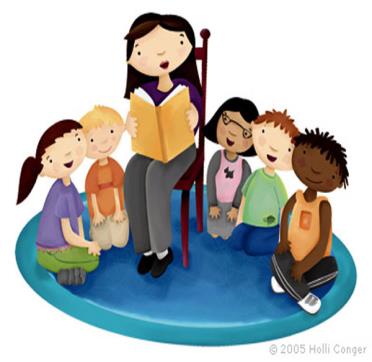 Формы организации учебного процесса
Библиотечный урок – 
   составная часть учебного плана

Сопровождение исследовательской и проектной деятельности учащихся
Библиотечные уроки-презентации стали традиционными в нашей школе и проводятся каждый год.
 При организации занятий необходимо учитывать возрастные особенности детей, какие-то слайды заменять, дополнять.
 При подготовке презентаций используются все возможности библиотеки: книги, компьютер, сканер, Интернет, выход в который имеет библиотека, т.к. на сегодняшний день роль библиотечных презентаций в информационной, образовательной и воспитательной работе очень велика.
Содержание библиотечных уроков
Формирование 
информационной
 грамотности
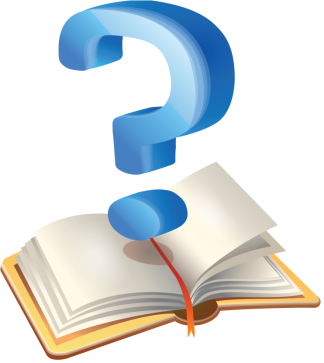 Типичная структура урока
Организация начала урока (1-2 мин)
Постановка цели и задач урока (1-2 мин)
Проверка домашнего задания (7-10 мин)
Объяснение нового материала (10 мин)
Закрепление новых знаний (5-7 мин)
Повторение (5-7 мин)
Подведение итогов урока (1 мин)
Домашнее задание (2-3 мин)
Список источников
1. Вдовиченко, В. П. Педагогический потенциал школьной библиотеки и ее роль в системе образования [Текст] / В. П. Вдовиченко // Школьная библиотека. – 2008. – № 5. – С. 40-45 
 2. Михальченко, Е. П. Школьная библиотека как компонент педагогической 
 системы [Текст] / Е. П. Михальченко // Школьная библиотека. – 2002. – № 8. – С. 10-12 
3. Положение о школьной библиотеке общеобразовательного учреждения: [Текст] // Школьная библиотека. – 2004. – № 5. – С. 3-8 
 4. Попова, Т. Школьная библиотека и ее роль в системе воспитательной работы школы [Текст] / Т. Попова // Школьная библиотека. – 2001. – № 2. – С. 18-21 
 5. Столряров, Ю. Н. Библиотекарь он же учитель [Текст] / Ю. Н. Столяров // Школьная библиотека. – 2008. – № 1. – С. 40-43 
 6. Шрайберг, Я. Что такое хорошая библиотека? [Текст] / Я. Шрайберг // Библиотека в школе. – 2008. – № 9. – С. 2-7